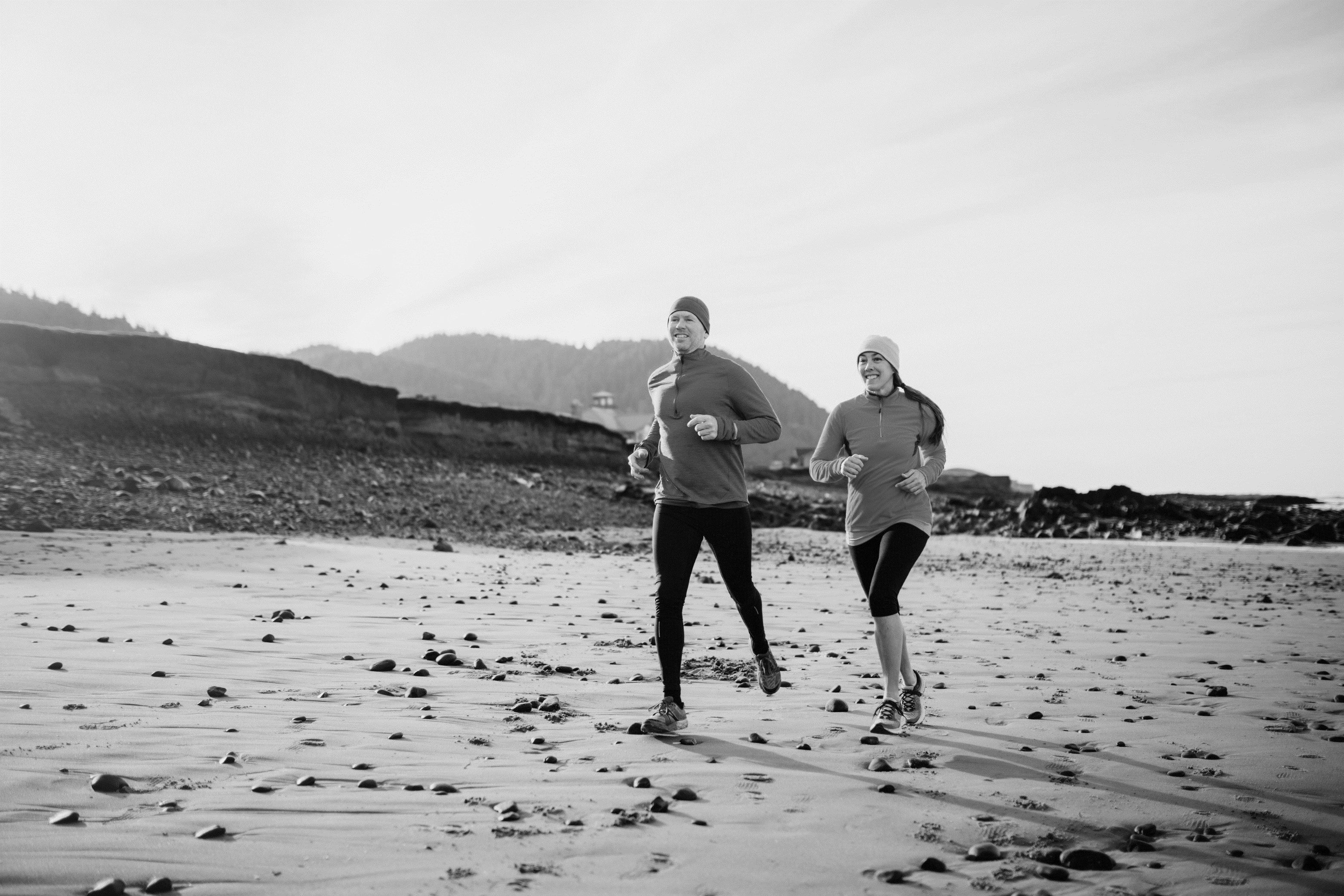 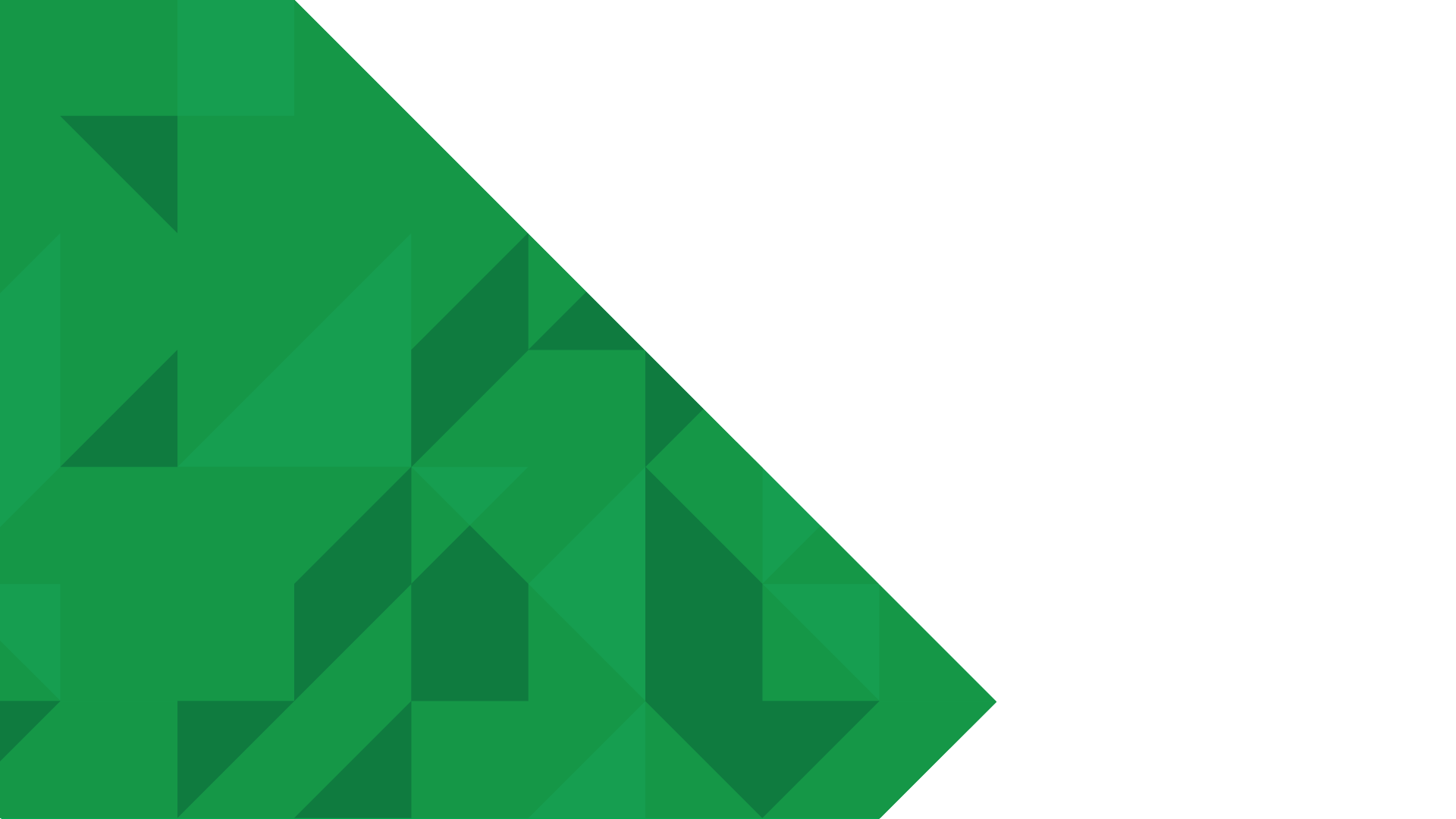 Find out how to secure a comfortable retirement
Free retirement webinar
Quilter Financial Advisers is a leading financial planning business.

I am delivering a free session about retirement planning to help you understand how to secure the income you need for a comfortable retirement.
In this seminar, you will be able to learn about:
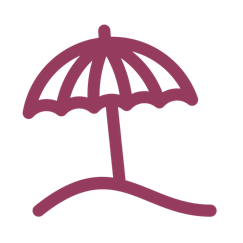 The basics of retirement planning
The essential steps to retirement planning
The avoidable threat to your retirement plan
How to book your place
About me
Where: [City, Address, online] 

When: [Date and Time]

Book your place: [click on link etc.]
[Add adviser name]Financial planning consultant 
Find out more about me here:[Add link to adviser profile on quilter.come.g. quilter.com/Felicity-Anderson]
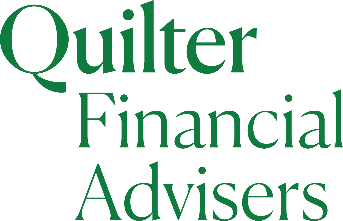 For details of how we use your personal information, please view our privacy policy at: quilterfinancialadvisers.co.uk/privacy-notice/